УПРАВЛІНСЬКИЙ КОНТРОЛЬ В ЛІСОВОМУ
ТА МИСЛИВСЬКОМУ ГОСПДАРСТВІ
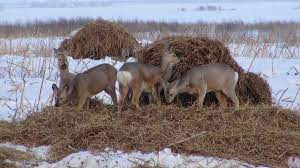 Метою викладання навчальної дисципліни «Управлінський контроль лісових та мисливських господарств» є: надати студентам комплекс теоретичних та практичних знань із лісового ділочинства, навчити вірно формулювати ділові листи, документи з адміністративних і виробничих питань, фінансово-розрахункових операцій, постачання і збуту тощо.

Основними завданнями викладання дисципліни «Управлінський контроль лісових та мисливських господарств» є: забезпечення отримання студентами теоретичних знань та практичних навичок, в результаті опанування яких студенти повинні знати: загальні принципи організації ділочинства; державні стандарти на формуляри документів;
реквізити документів, їх поділ на групи; види печаток і правила візування; методи узгодження документів; службовий мовний етикет у ділових документах; порядок оформлення документів на здійснення рубань лісу та перевірки якості робіт з відводу і таксації лісосічного фонду
У результаті вивчення навчальної дисципліни здобувач вищої освіти має:

Знати: 
класифікацію документів.;
організацію та комп'ютеризацію діловодства на підприємствах лісового та мисливського господарств;
-алгоритм організації роботи з Документами. Вимоги до складання і оформлення;
Документи з кадрових питань;
 особливості підготовки до постійного зберігання та використання.
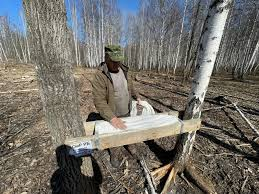 Вміти:
- складати і оформляти документи;
- реєструвати вхідну та вихідну кореспонденцію;
- вести облік бланків лісорубних або лісових квитків, готувати щорічні звіти про їх надходження, вибуття та потребу на наступний рік.
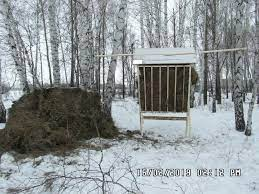 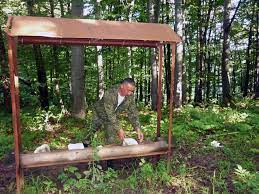 Міждисциплінарні зв’язки: Для повноцінного засвоєння навчального матеріалу з курсу «Управлінський контроль лісових та мисливських господарств» необхідно мати знання із природоохоронного законодавства, основних виробничих процесів в лісовому та мисливському господарствами, тому базовими для вивчення дисципліни «Управлінський контроль лісових та мисливських господарств» є курси «Проєктна діяльність в лісомисливських господарствах», «Упорядкування мисливських угідь», «Мисливське та природоохоронне законодавство», «Організація та управління в мисливському господарстві». Компетентності, сформовані у студентів під час вивчення даної дисципліни будуть використані для проведення дослідних робіт під час виконання кваліфікаційної роботи магістра та у майбутній професійній діяльності.
Програма навчальної дисципліни
Змістовий модуль 1. Поняття про діловодство, документообіг, організація діловодства на підприємствах лісового господарства.
Змістовий модуль 2. Організація та комп'ютеризація діловодства
Змістовий модуль 3. Характеристика мисливських угідь
Змістовий модуль 4. Організація роботи з Документами.
Змістовий модуль 5. Оформлення сучасних документів.
Змістовий модуль 6. Документи з кадрових питань. Підготовка до постійного зберігання та використання.
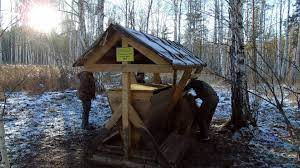 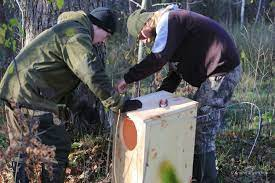